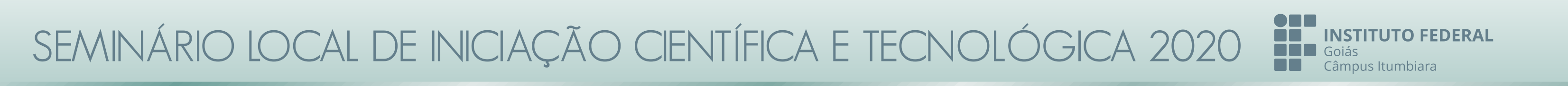 TÍTULO DO TRABALHO
(MAIÚSCULAS E CENTRALIZADO)
Nomes dos Autores1 (Sublinhar o nome do autor responsável pela apresentação; abreviar os nomes do meio)
Inserir a(s) instituição(ões) de origem dos autores. Ex: 1 Instituto Federal de Educação, Ciência e Tecnologia de Goiás (IFG), Câmpus Itumbiara.
PIBIC/PIBIC-Af/PIBIC-EM/PIBITI/PIVIC
Contato: Inserir  e-mail de contato do autor responsável pela apresentação (ou autor principal)
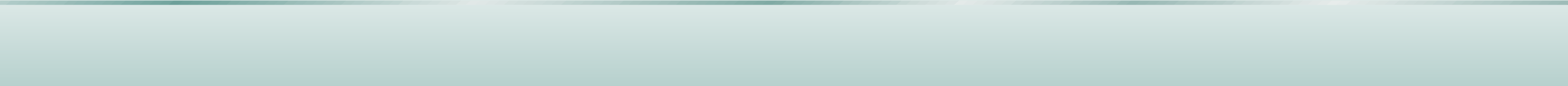 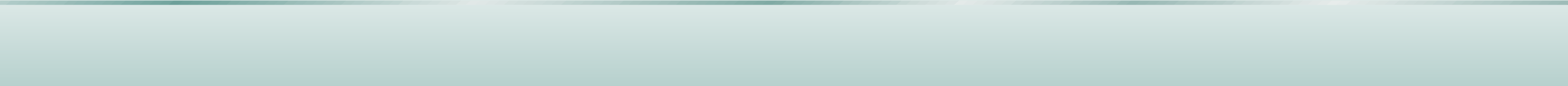 INTRODUÇÃO
RESULTADOS E DISCUSSÃO
LEMBRETE: Os tópicos presentes neste modelo devem ser contemplados e respeitados no pôster, fazendo-se os ajustes necessários de localização, para acomodar textos, figuras e tabelas.
LEMBRETE: Os tópicos presentes neste modelo devem ser contemplados e respeitados no pôster, fazendo-se os ajustes necessários de localização, para acomodar textos, figuras e tabelas.
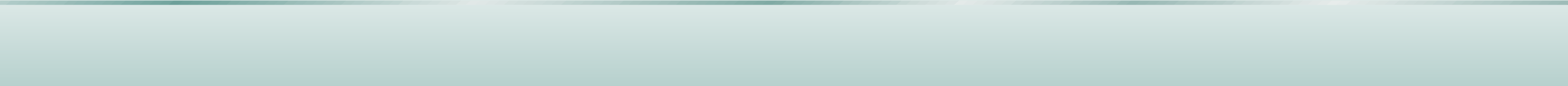 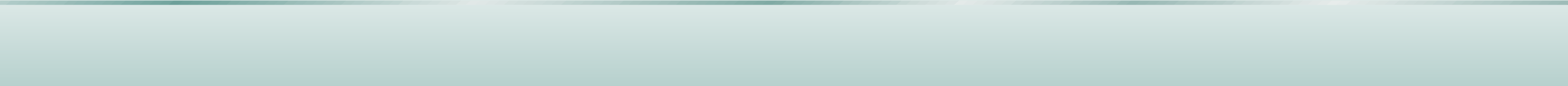 MATERIAIS E MÉTODOS
CONCLUSÃO
LEMBRETE: Os tópicos presentes neste modelo devem ser contemplados e respeitados no pôster, fazendo-se os ajustes necessários de localização, para acomodar textos, figuras e tabelas.
LEMBRETE: Os tópicos presentes neste modelo devem ser contemplados e respeitados no pôster, fazendo-se os ajustes necessários de localização, para acomodar textos, figuras e tabelas.
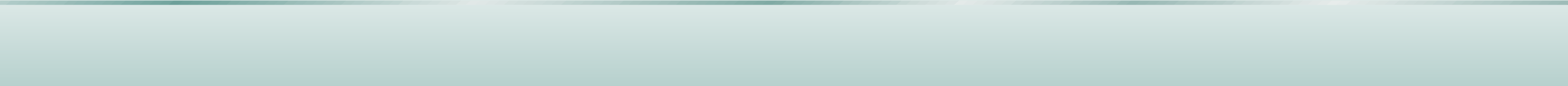 REFERÊNCIAS BIBLIOGRÁFICAS
LEMBRETE: Os tópicos presentes neste modelo devem ser contemplados e respeitados no pôster, fazendo-se os ajustes necessários de localização, para acomodar textos, figuras e tabelas.
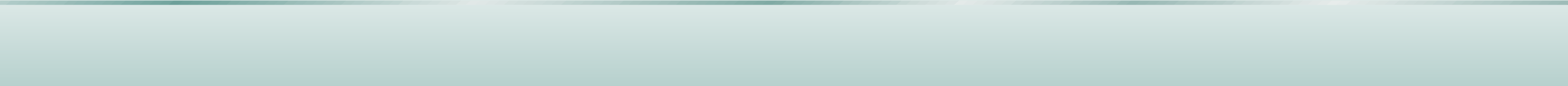 AGRADECIMENTOS
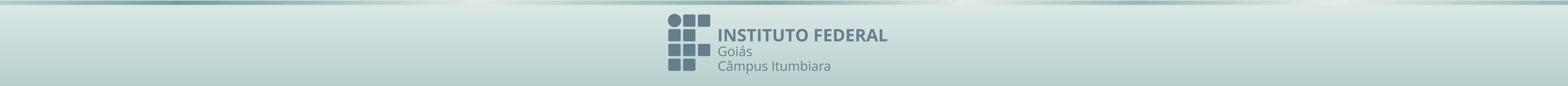